Cultivating a Personal Ethic of Listening
CH (CPT) Anna S. Page
414 CA BN
Norms
Explore & Imagine: be curious about the material, the world, others, and yourself
Participate: type your questions/comments into the comments section
Respect: seek to understand before being understood, listen to understand rather than prove
We must cultivate a personal ethic of listening by which we not only intently listen to others but also see ourselves as interwoven with others if we are to create a world in which all persons can flourish
Outline
1. What does it mean to listen well?
2. What would our societies look like if we “listened well”?
3. How do we live out “listening well”?

 Practical Implications
What does it mean to listen well?
What does it mean to listen well?
To whom/what do we listen:

Listen to God
Listen to others
Listen to self
Listen to creation
What does it mean to listen well?
Active listening principles:
Eye contact
Nonverbal affirmation
Verbal affirmation
Patience
What does it mean to listen well?
Active listening principles:
Eye contact
Nonverbal affirmation
Verbal affirmation
Patience
+ envisioning ourselves as enmeshed with the person to whom we’re speaking
What would our societies look like if we “listened well”?
Meshwork Theory
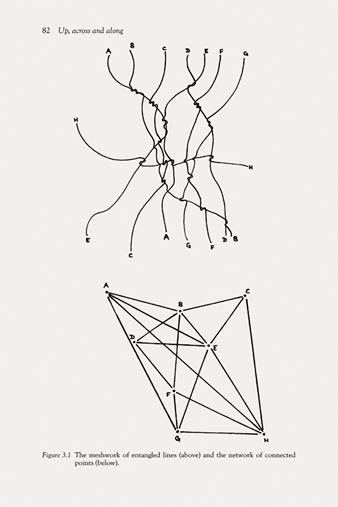 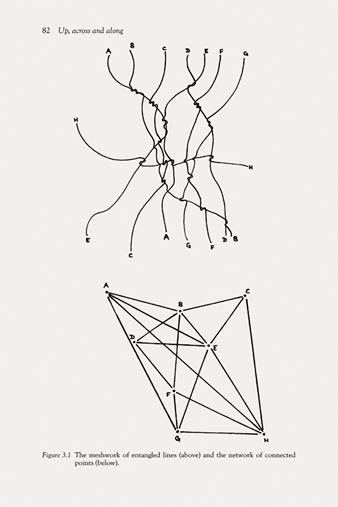 Network
Meshwork
Source: Tim Ingold
Ubuntu
“My humanity is caught up, is inextricably bound up, in what is yours.” -Archbishop Desmond Tutu

“Nobody’s free until everybody’s free.” -Fannie Lou Hammer 

I can’t be fully me, unless you can be fully you.

“A person is a person through other persons.” -Nguni Proverb
Beloved Community
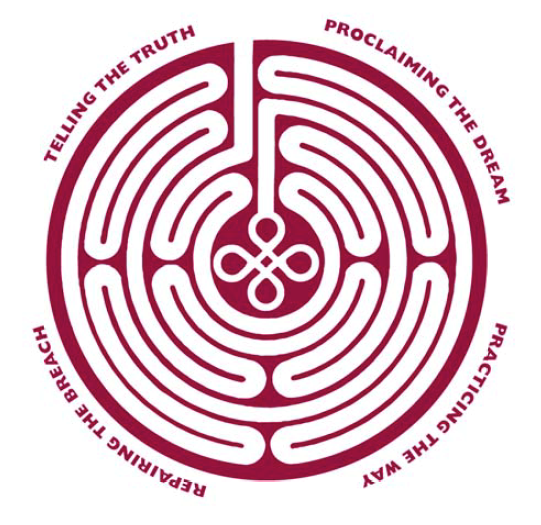 “The Beloved Community is the body within which all people can grow to love God and love the image of God that we find in our neighbors, in ourselves, and in creation…
- The Episcopal Church
Meshwork, Ubuntu, and BC: Dangers
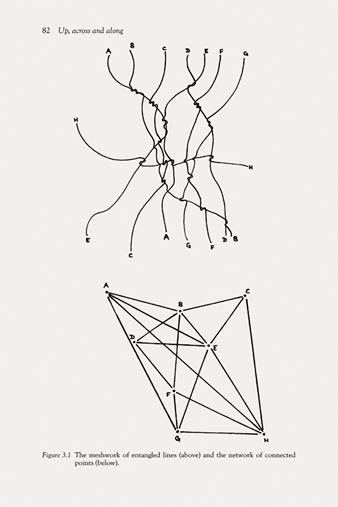 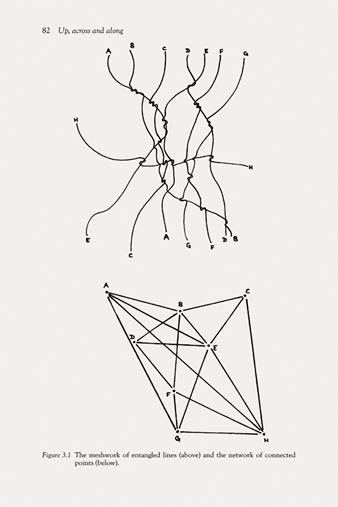 Network
Meshwork
Source: Tim Ingold
How do we live out “listening well”?
Agape & Shalom
Agape
Shalom
= all encompassing, unconditional, actionable

 Choice we make to seek the well-being for others above ourselves
= absence of war and enmity 


 Actively replacing these with wholeness and harmony; peace; restoration
= absence of war and enmity 


 Actively replacing these with wholeness and harmony; peace; restoration
Practical Implications & Application
Systemic
Communal
Interpersonal
Personal
Conclusion
Questions?

CH (CPT) Anna S. Page,
anna.s.page5.mil@mail.mil
Meshwork, Ubuntu, Beloved Community
Understanding
unity
love
Resources/People:
Gustavo Gutierrez 
bell hooks
Audre Lorde
Fanny Lou Hammer
Dr. MLK Jr. 
Coretta Scott King
Tim Ingold



Howard Zehr, The Little Book of Restorative Justice
John Paul Lederach, The Little Book of Conflict Transformation
Valarie Kaur, See No Stranger
Personal Ethic of Listening
Shalom & Agape
[Speaker Notes: Realizing that we cannot find ourselves in the BC unless we undertsand ourselves in relationship with and in relation to others has some serious ramifications]